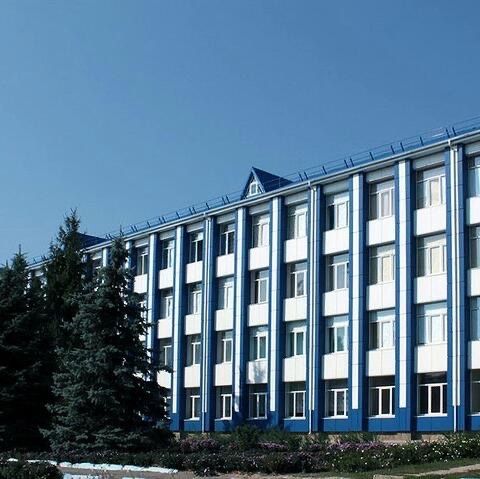 сл. Кашары Кашарского района Ростовской области
муниципальное бюджетное общеобразовательное учреждение
Кашарская средняя общеобразовательная школа

Презентация на тему : 
«Мой любимый учитель физкультуры»



Выполнили :
Обучающиеся 11 «Б» класса
Фургалев Егор
Завалий Есения
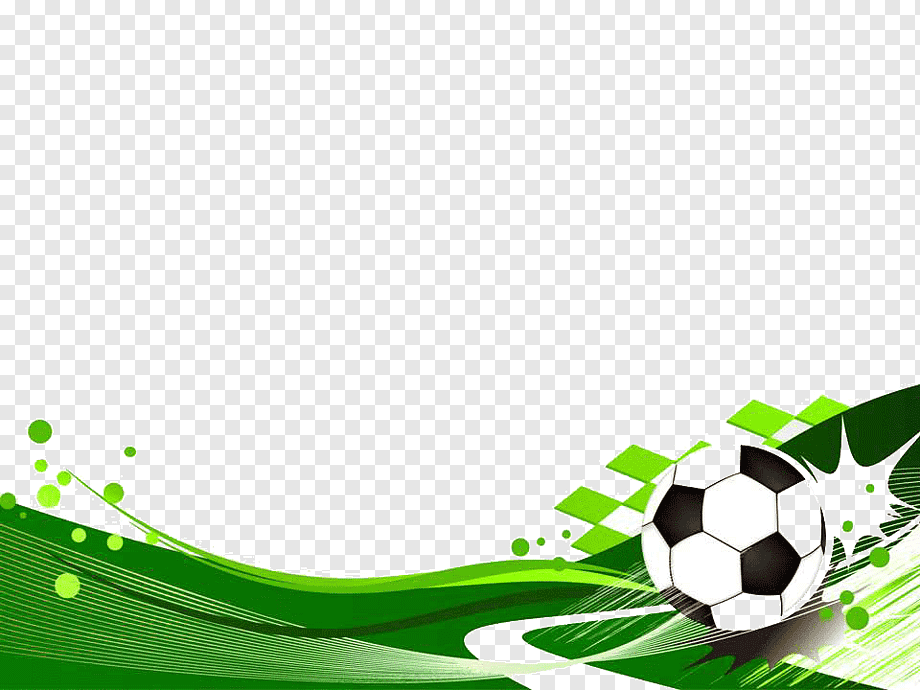 Аминов Вячеслав Яковлевич-учитель физической культуры МБОУ Кашарской СОШ
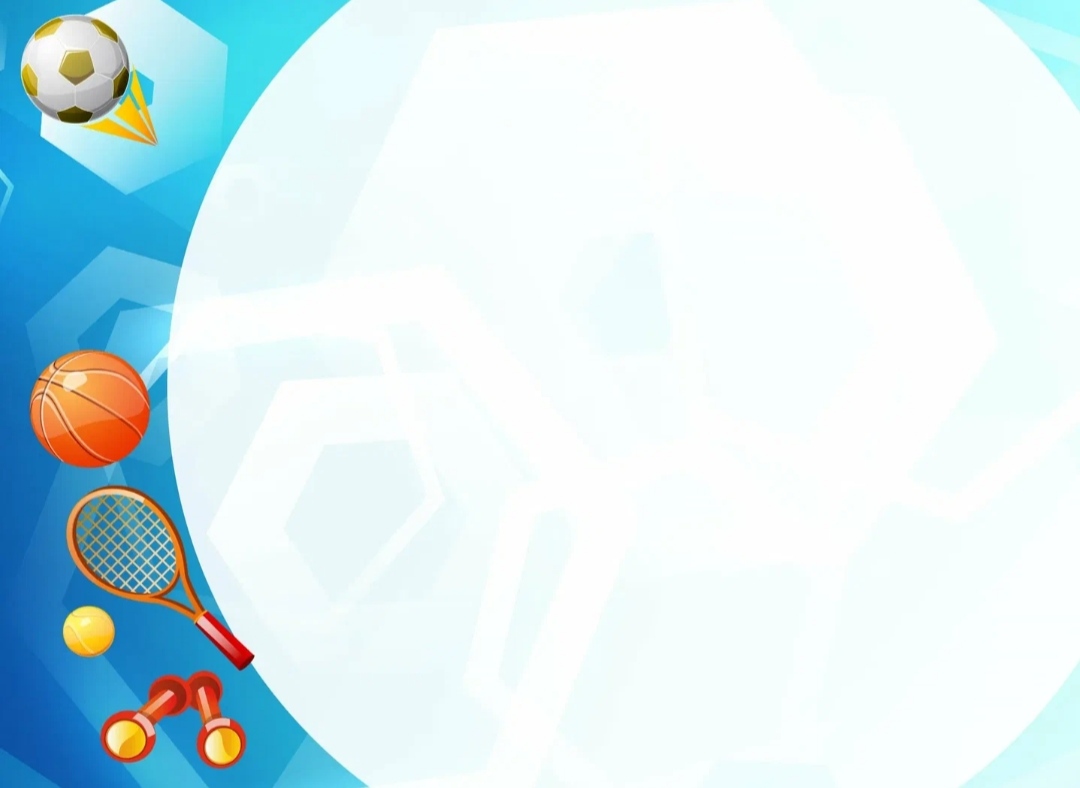 «Здоровые дети – здоровое будущее»-  девиз, с которым Вячеслав Яковлевич идёт по жизни
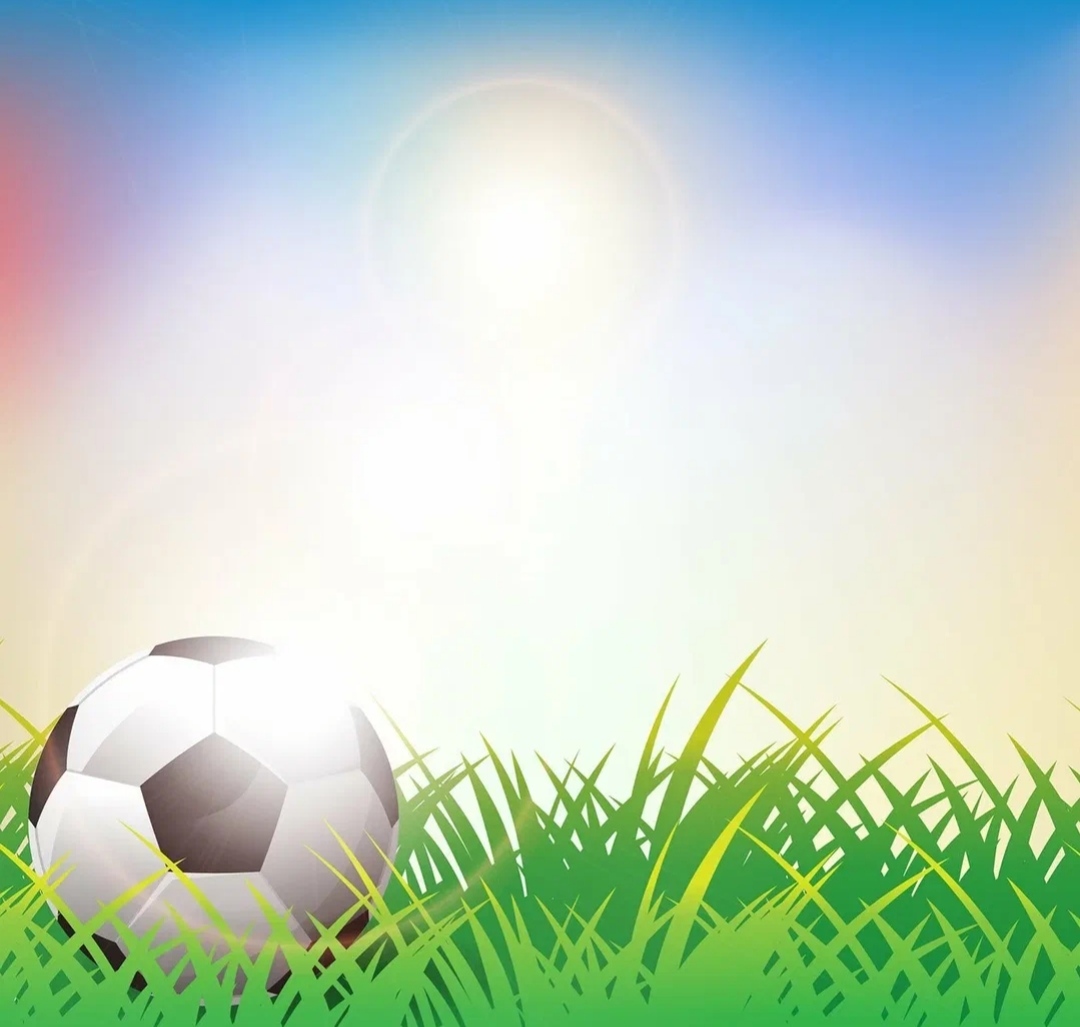 Еще в школе он понял , что физкультура – это не только быстро бегать или прыгать дальше всех. Физкультура – это закалка характера, это сила, энергия, дисциплина, красота, здоровье - это особое состояние души.И поэтому Вячеслав Яковлевич решил стать учителем физической культуры.
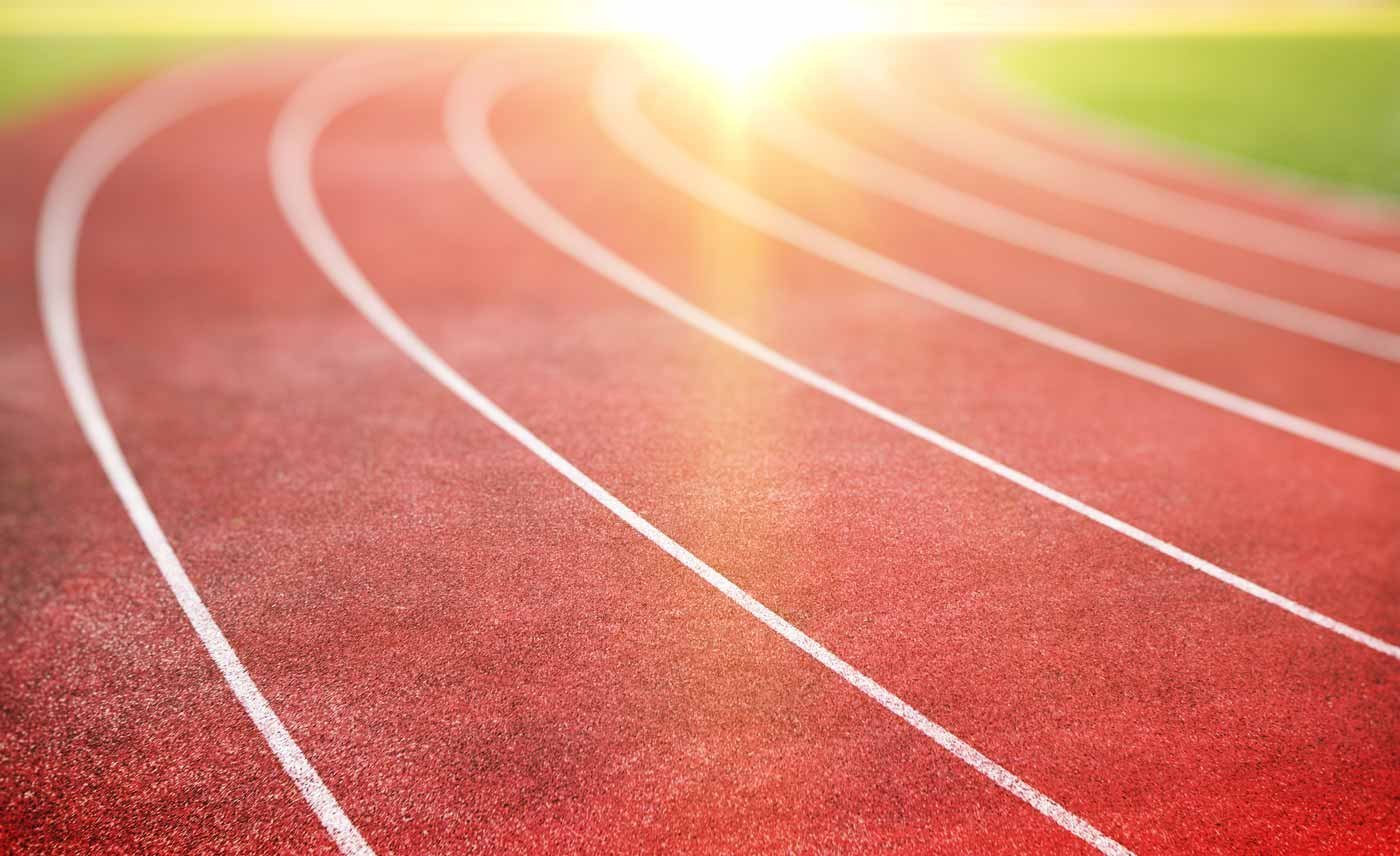 Окончив   РГПИ  он пришел работать в Кашарскую школу в 1993 году.
Как рассказал нам сам Вячеслав Яковлевич его первый урок, как первый шаг –несмелый, но самостоятельный  и прошел он хорошо.
Познакомился с детьми, провел разминку и подвижные игры.
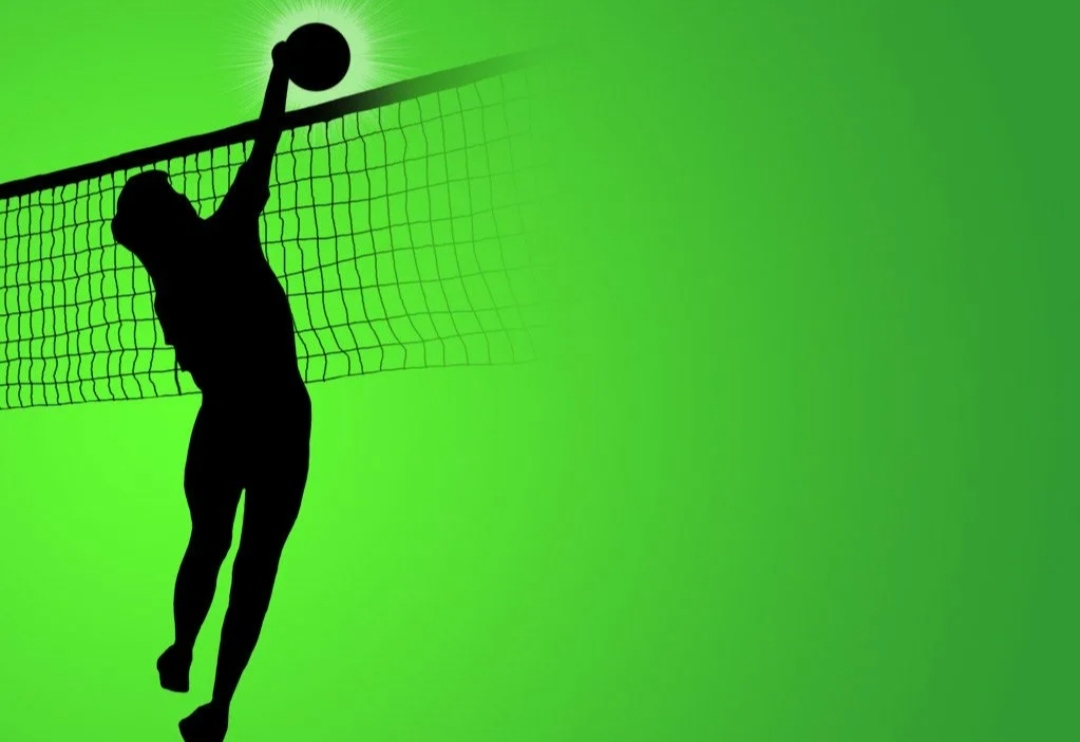 «Спорт – это двигательная активность, режим      дня и правильное питание»             так утверждает Вячеслав Яковлевич
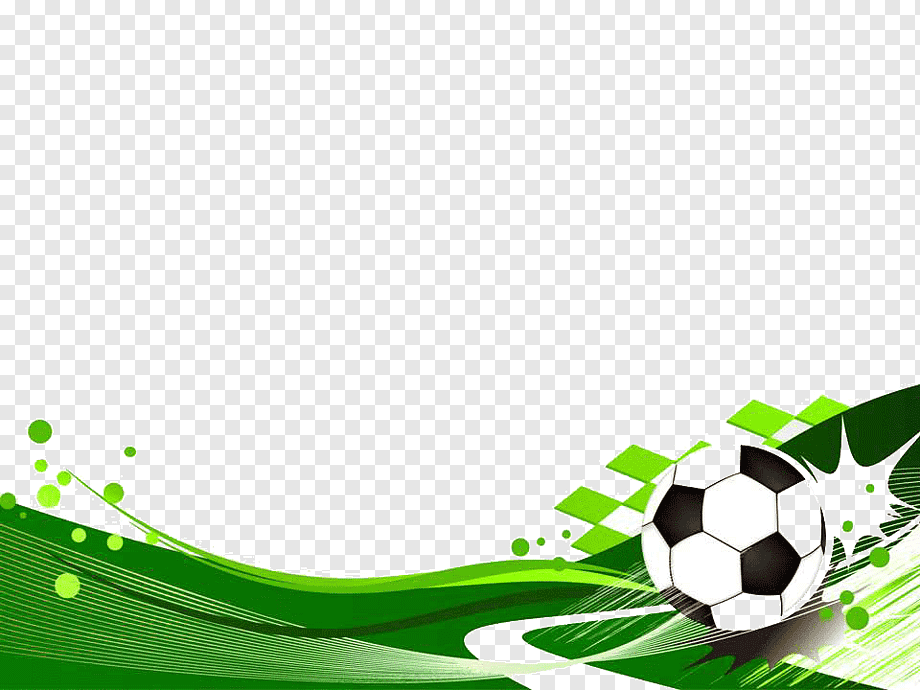 Из сложностей в профессии Вячеслав Яковлевич выделяет нежелание детей заниматься спортом, поэтому задачей учителя является вовлечение как можно большего числа детей к занятиям физкультуры, не только на уроке, но и в свободное время.
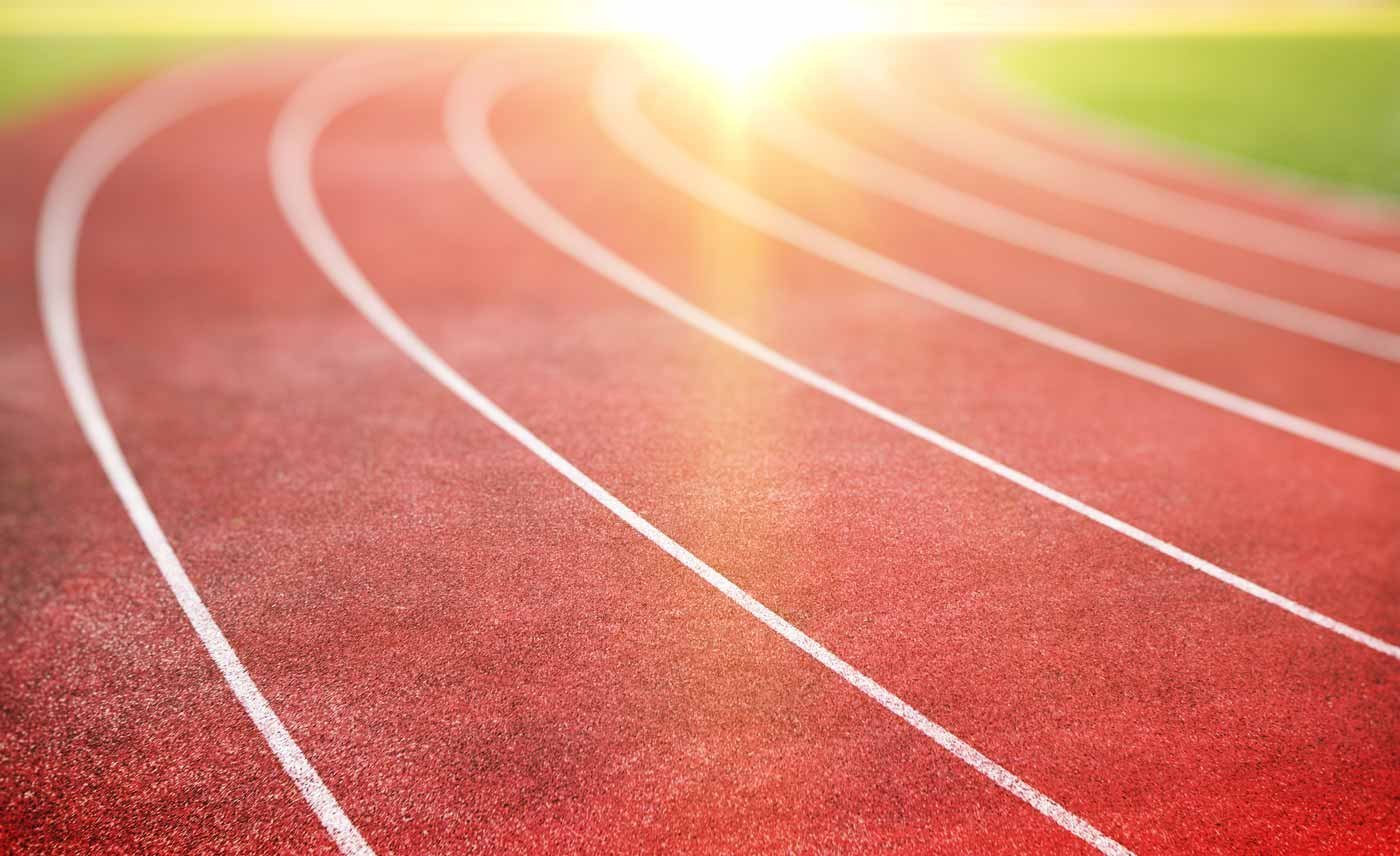 «Урок для меня –это не погоня за результатами, а кропотливая работа над укреплением здоровья детей. Не навредить здоровью детей. Именно этот принцип я считаю самым важным».
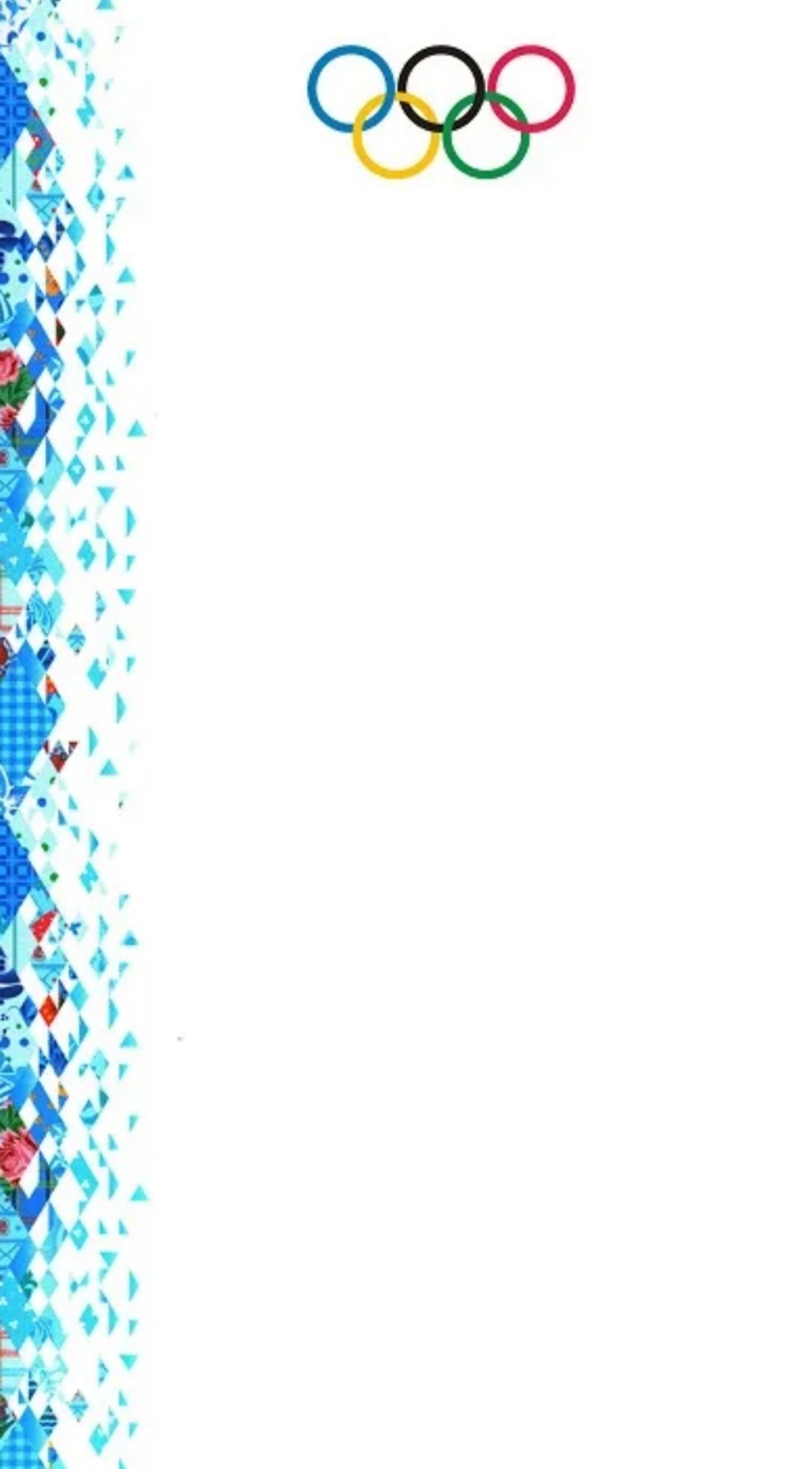 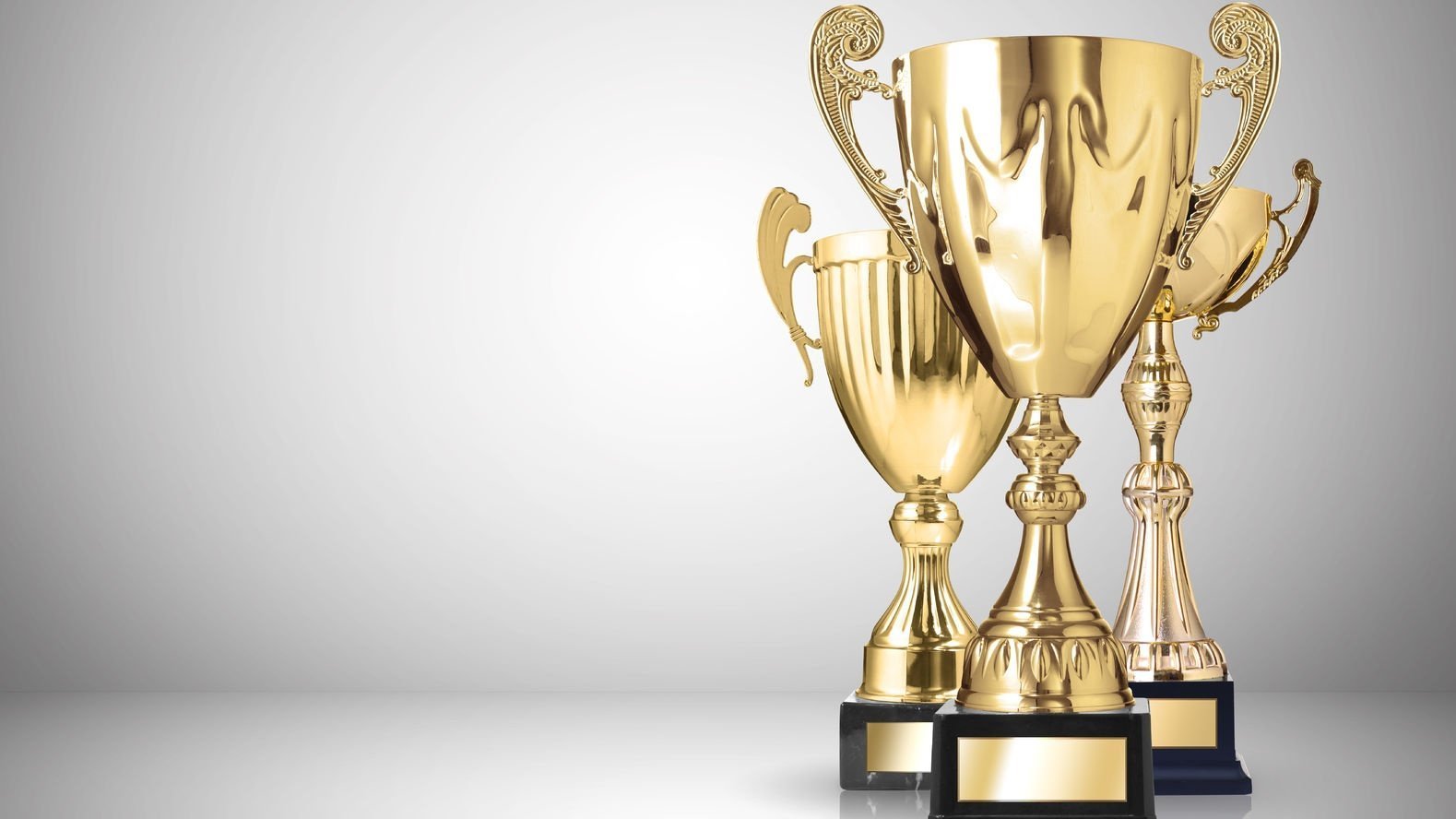 Результат труда Вячеслава Яковлевича очевиден-победы учеников в соревнованиях и спартакиадах. А также, самое главное-здоровые, ловкие, сильные, выносливые ребята!
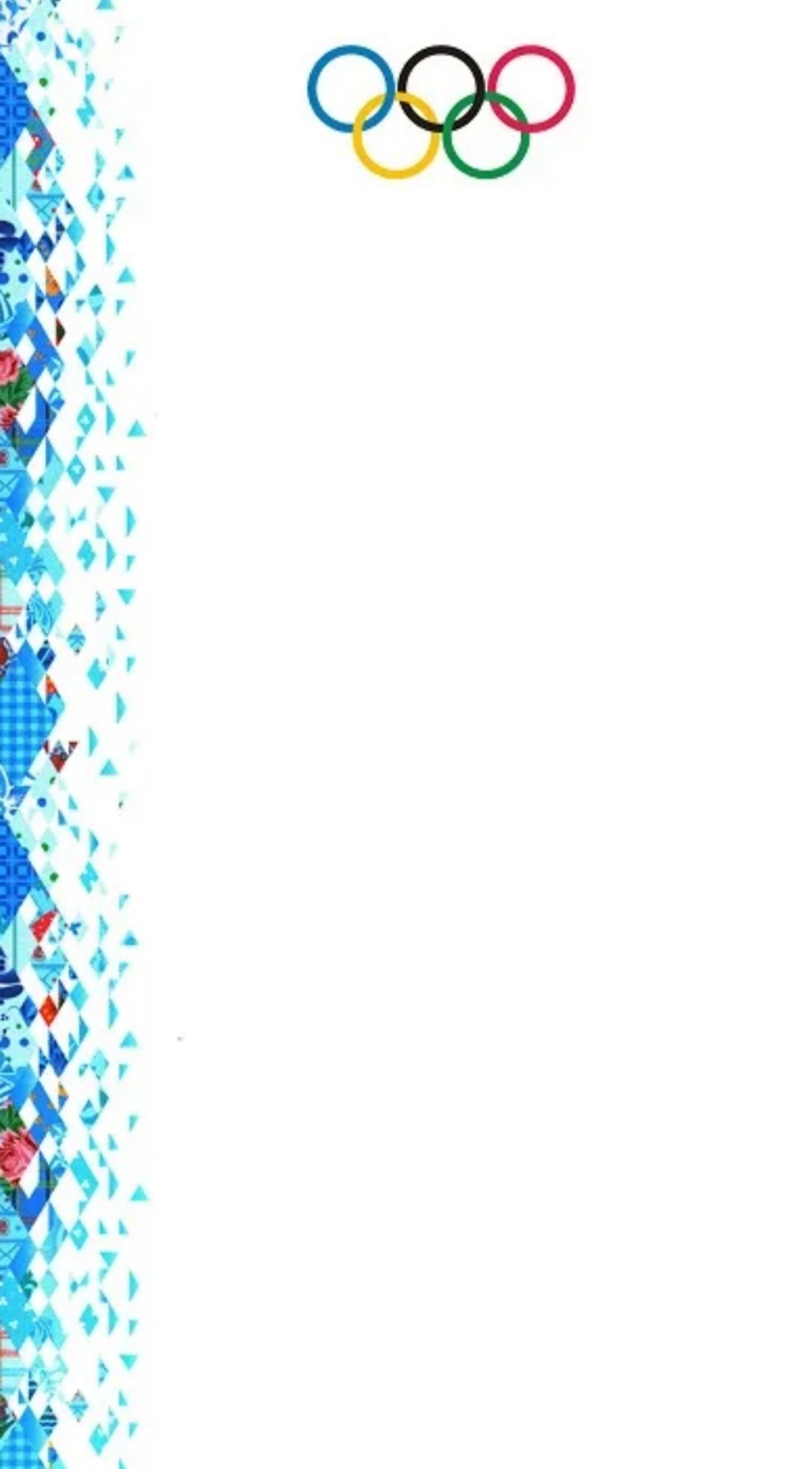 Педагог глазами детей
« Вячеслав Яковлевич –справедливый судья, не устает объяснять, как исправить ошибку.»

«Он самый бодрый и веселый!»

« Своему предмету Вячеслав Яковлевич не просто учит, а увлекает, и ты начинаешь понимать, что физкультура может быть настолько интересной и полезной.»